SAFE-VRSystem for Ameliorating PHobias, based on Exposure to Virtual Reality
Oana Balan
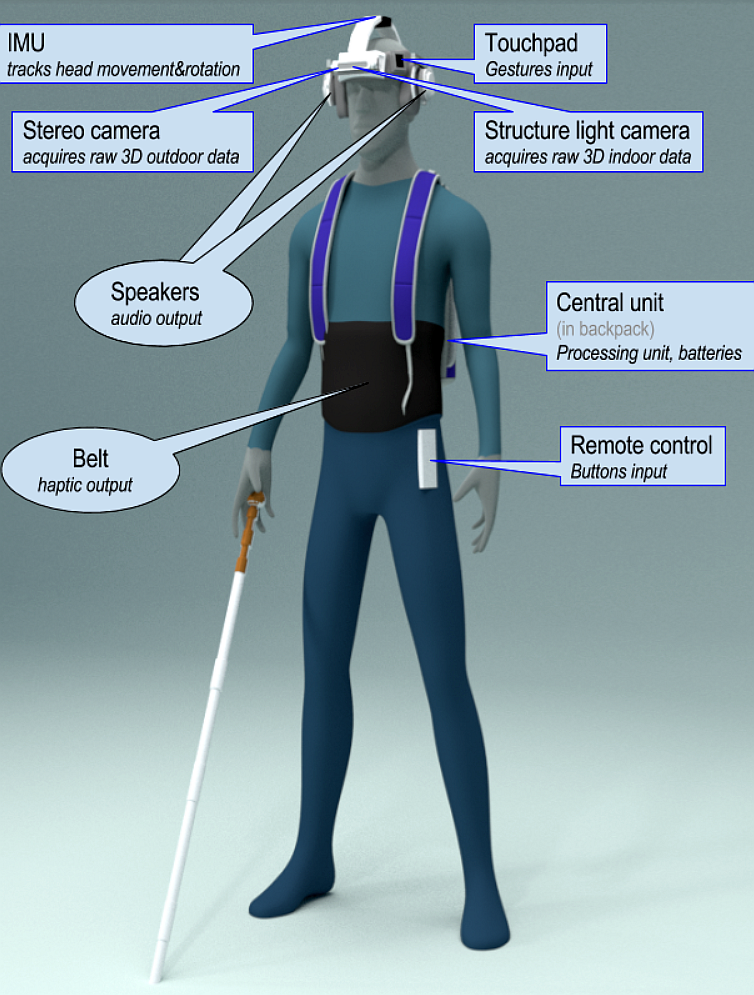 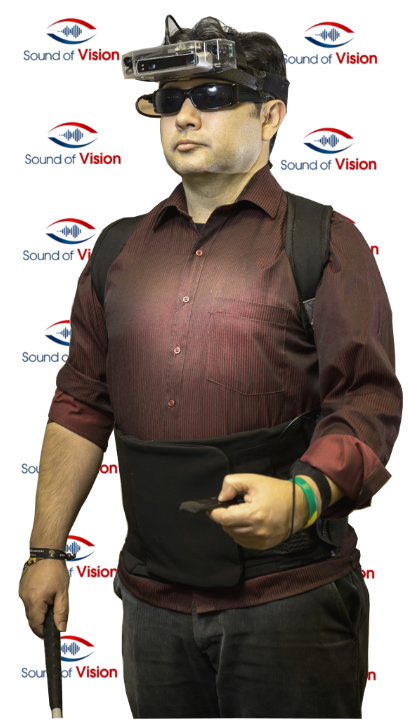 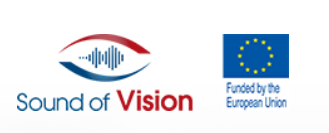 BACKGROUND
THE SAFE-VR PROJECT
13% of the world’s population suffers from a certain type
of phobia

20% of the people affected by phobias take on therapy or 
ask for specialized help

Cognitive-Behavioral Therapies (CBT) 
Gradual exposure in-vivo
THE SAFE-VR PROJECT
VIRTUAL REALITY advantages:
Immersion
Safety
Greater variety of environments that can be repeated
Visual and auditory stimuli controlled by the therapist
Flexibility
Friendly environment
Low costs
THE SAFE-VR PROJECT
Virtual Reality Exposure Therapy (VRET)

Strong real-life impact
Good stability of results in time
Equal to those obtained in CBT therapies 
No difference in the dropout rate between VR and in-vivo exposure
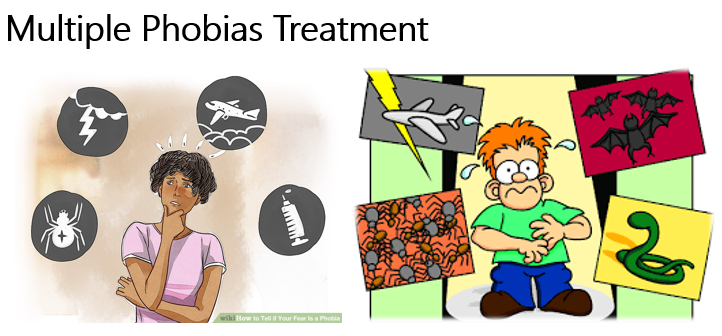 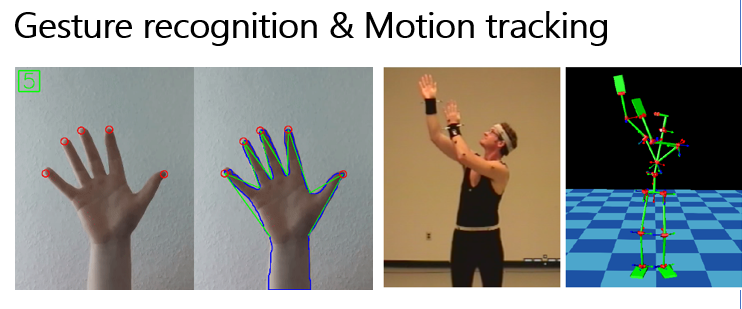 OBJECTIVES
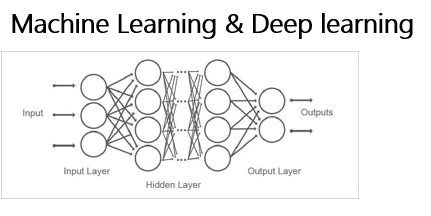 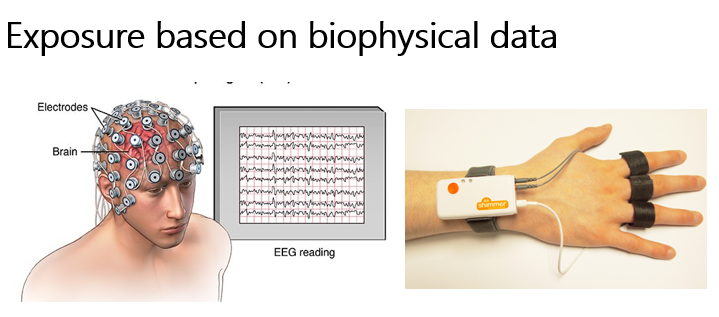 OBJECTIVES
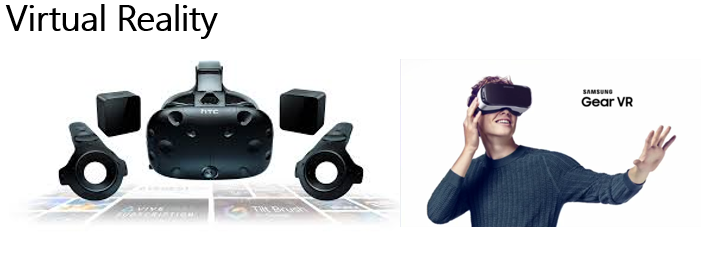 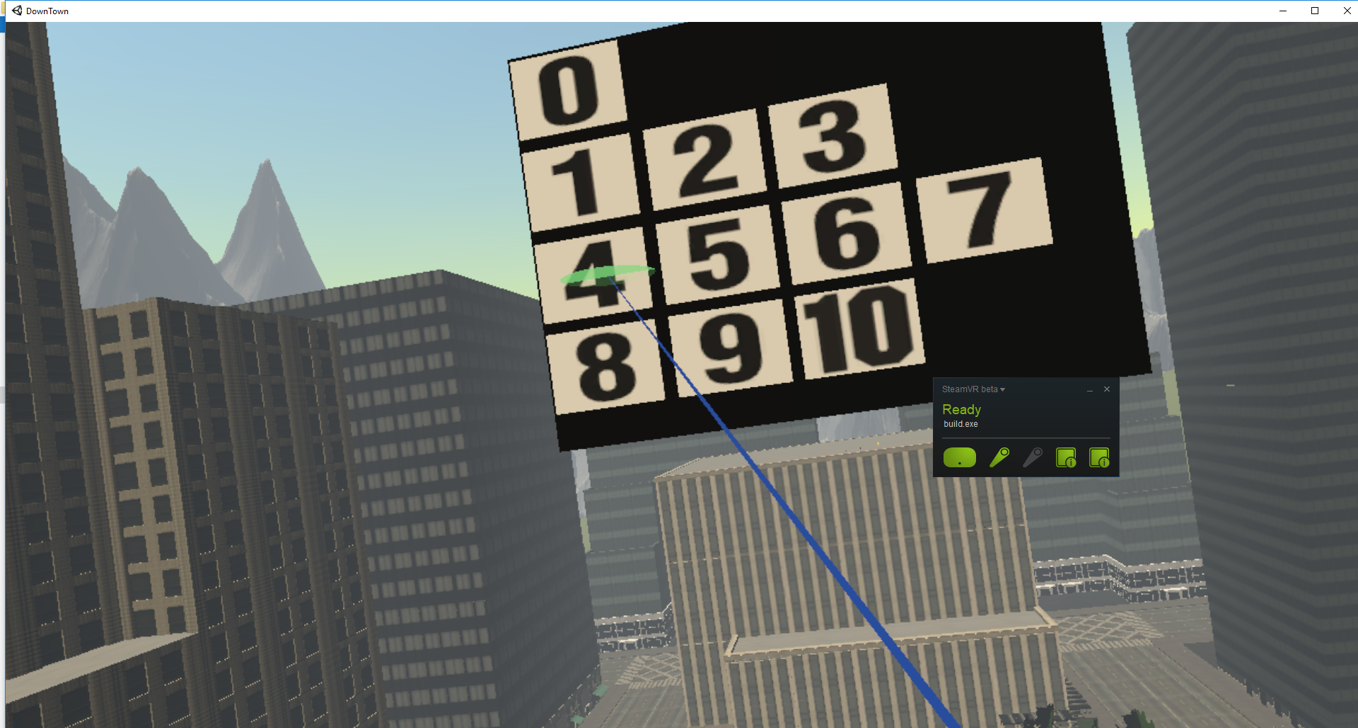 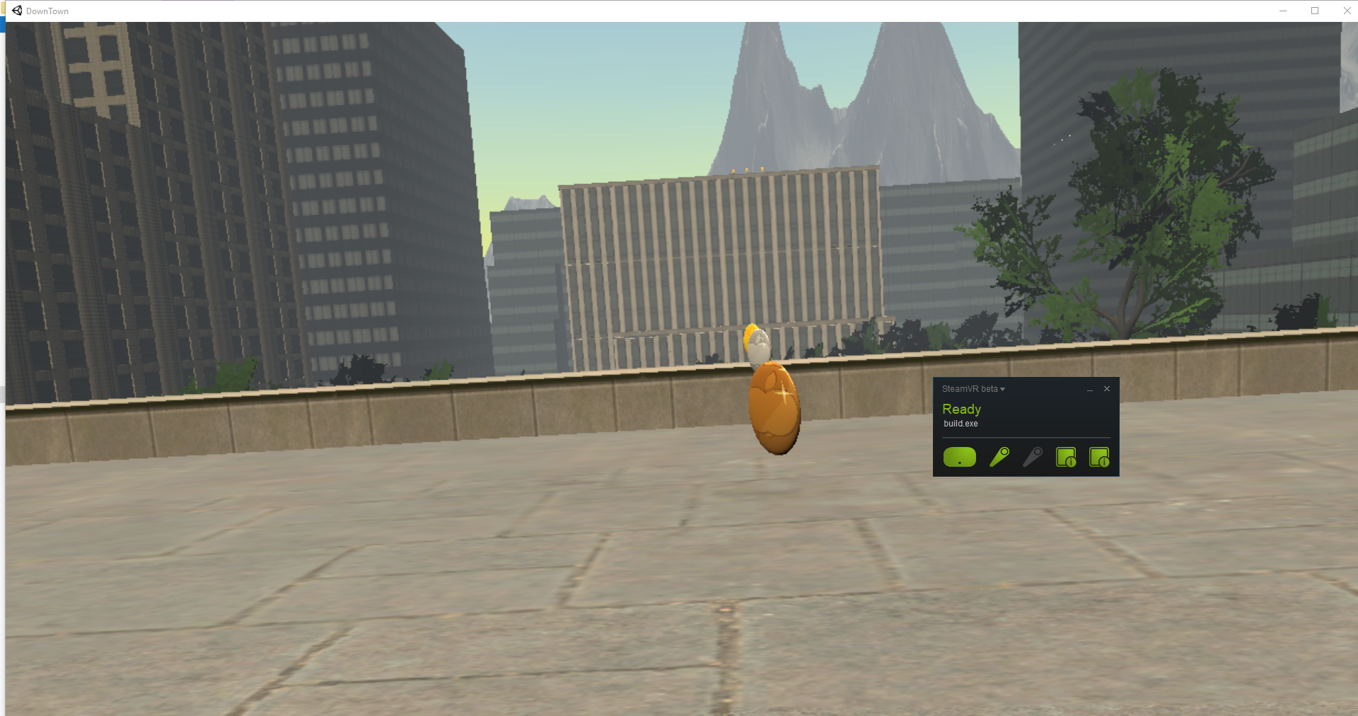 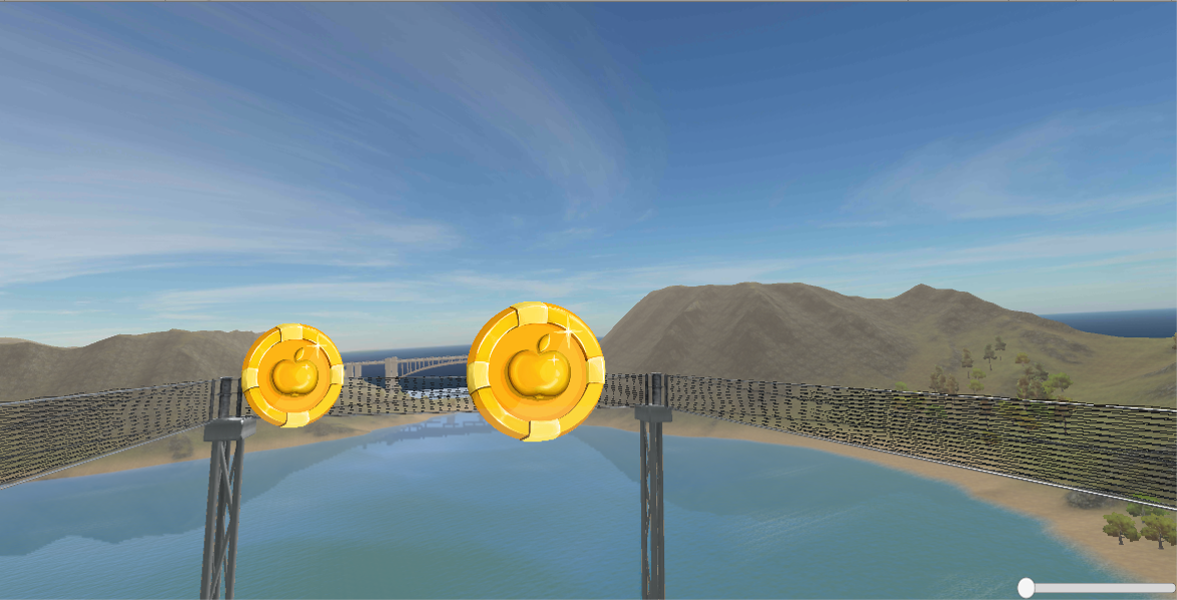 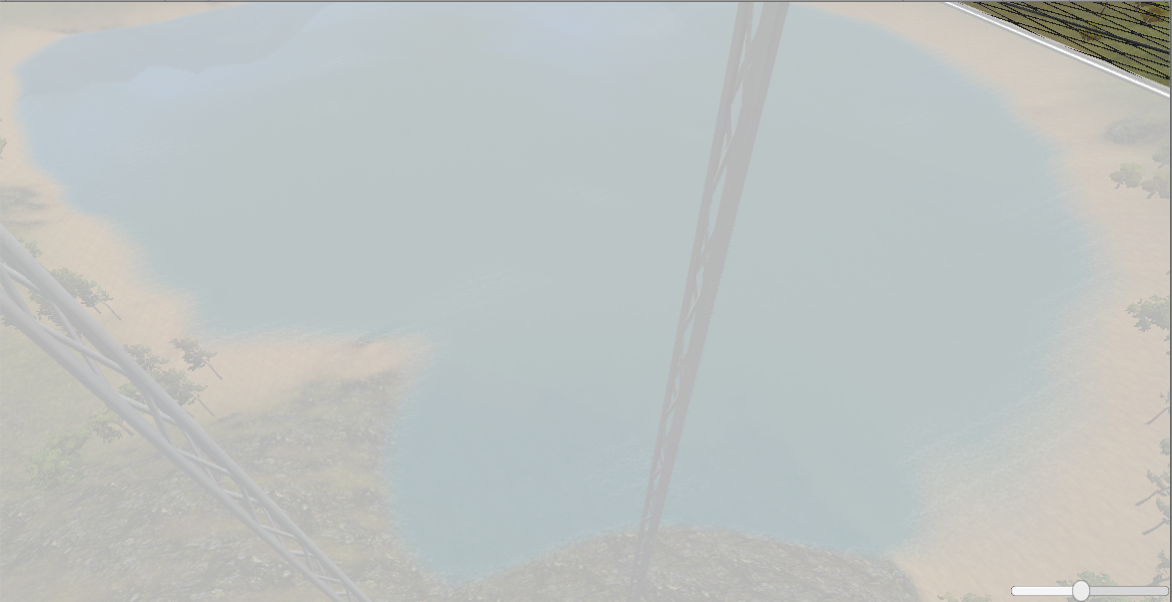 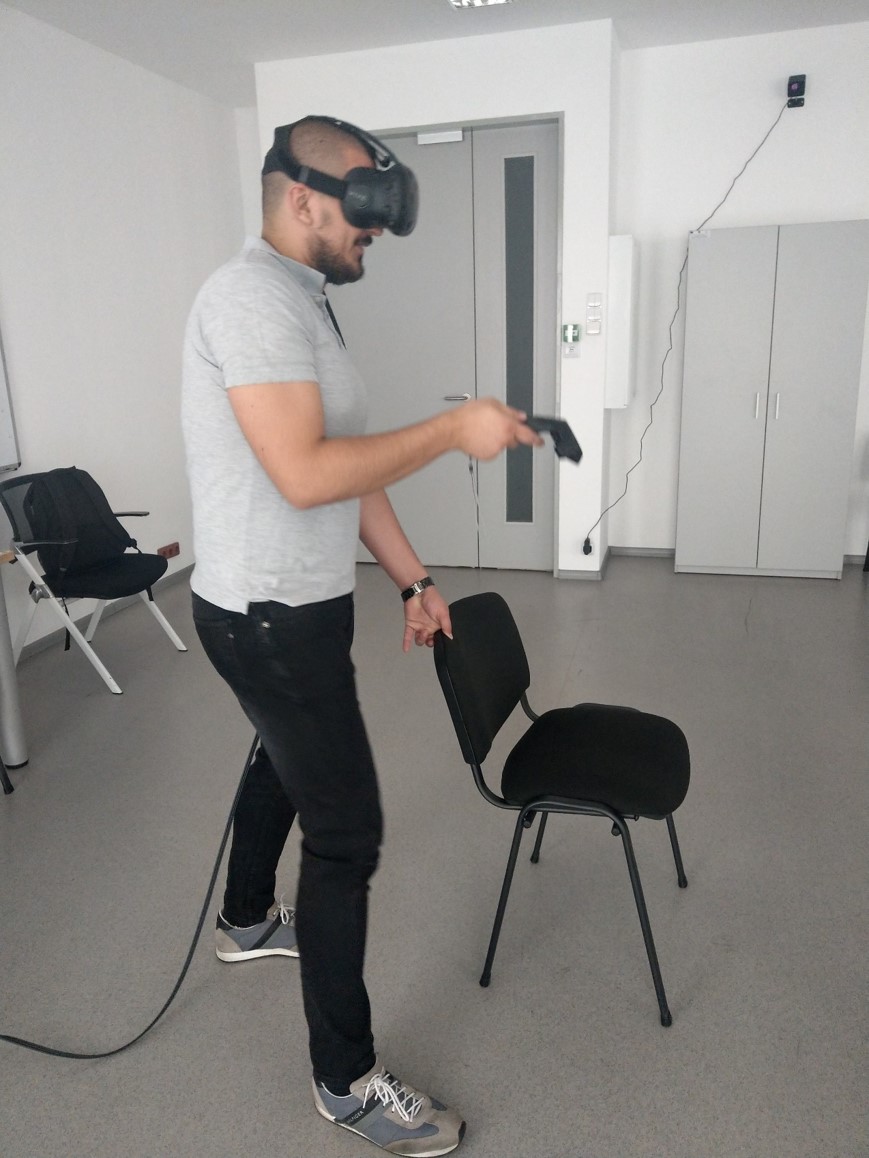 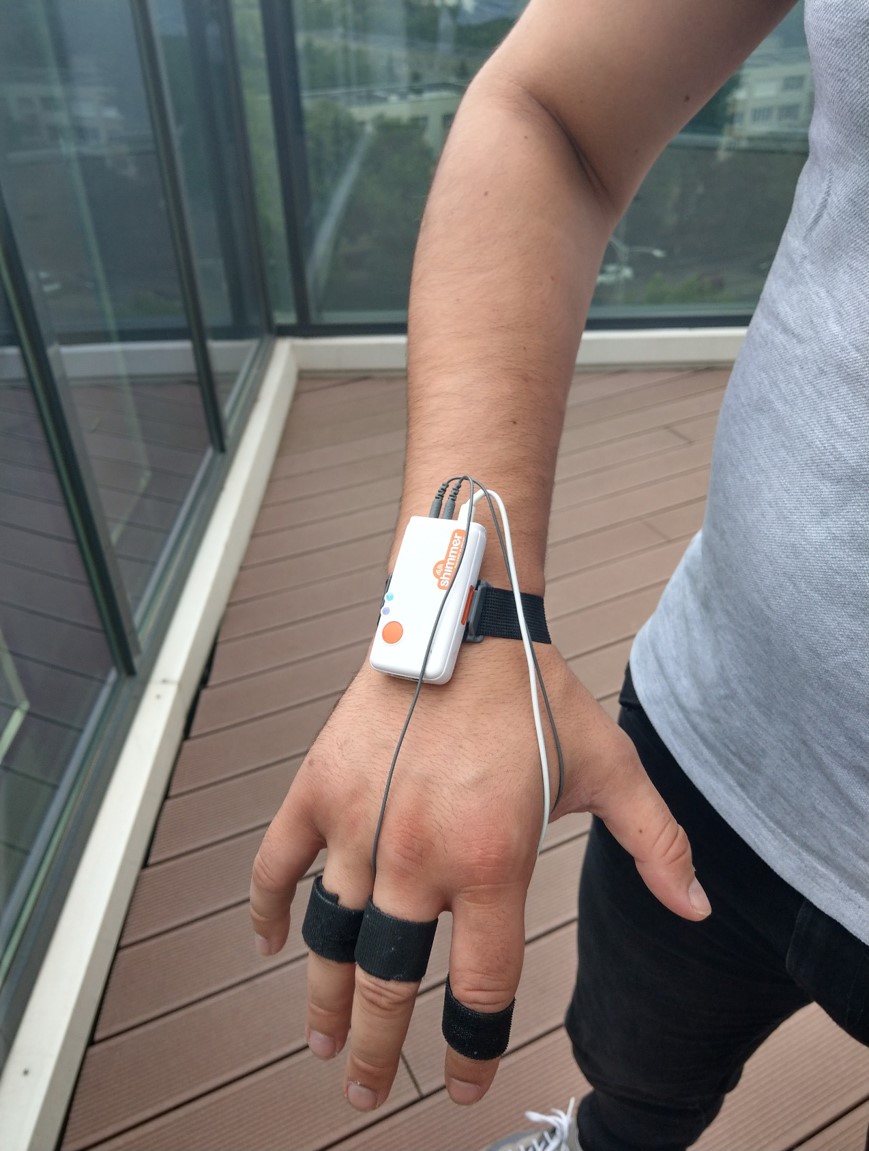 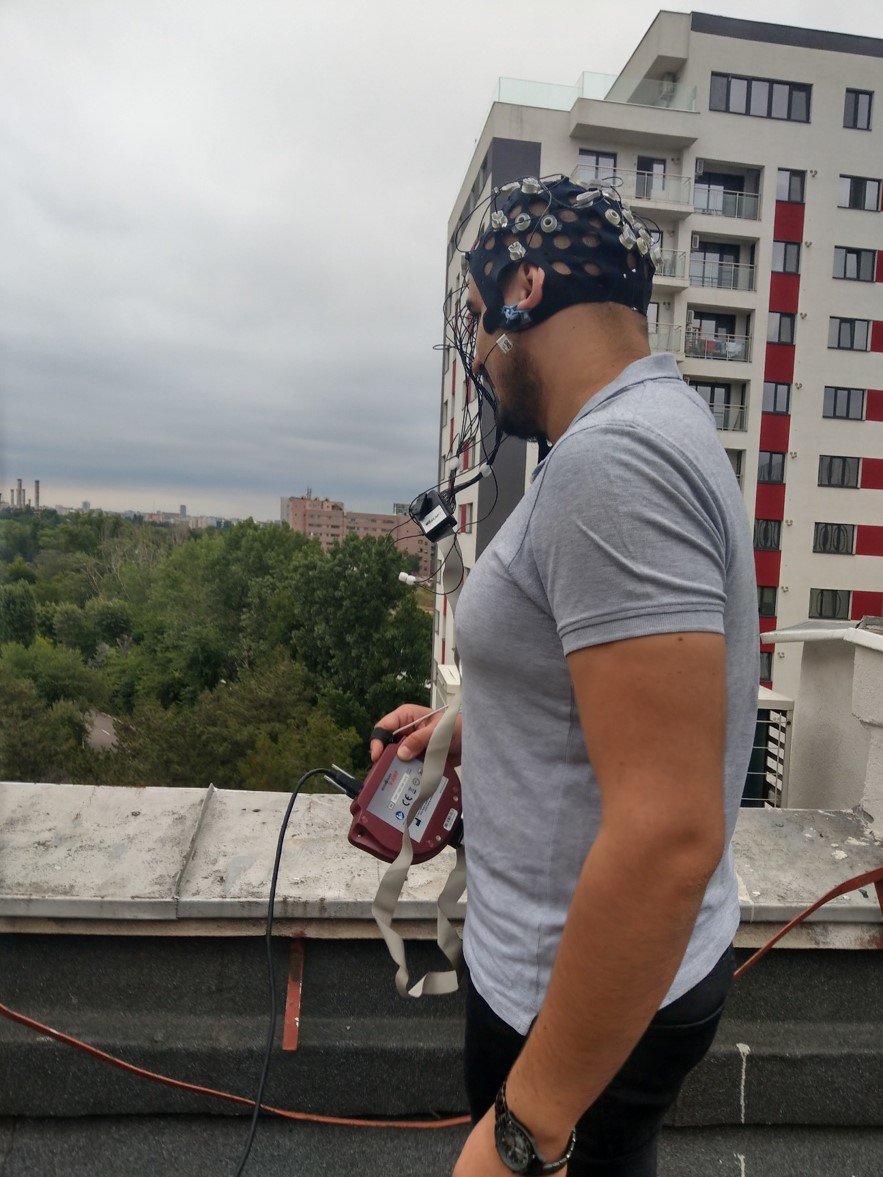